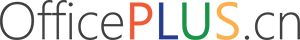 商务风活动策划
BUSINESS STYLE EVENT PLANNING
汇报人：OfficePLUS
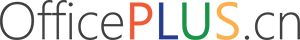 01
活动背景
ACTIVITY BACKGROUND
02
活动目的
ACTIVITY OBJECTIVES
目录页
03
活动概况
ACTIVITY OVERVIEW
04
活动细则
ACTIVITY DETAILS
活动概况
05
ACTIVITY OVERVIEW
活动细则
06
ACTIVITY DETAILS
/01
活动背景
ACTIVITY BACKGROUND
请在此输入有关于活动背景的相关说明，以便于观众更好的理解，输入文字时可以直接复制，粘贴时请选择右键只保留文本
活动背景
ACTIVITY 
BACKGROUND
活动背景相关内容
活动背景相关内容
活动背景相关内容
活动背景相关内容
活动背景
ACTIVITY 
BACKGROUND
活动背景相关内容
活动背景相关内容
activity
20XX-20XX
请在此输入有关于活动背景的相关说明，以便于观众更好的理解，输入文字时可以直接复制，粘贴时请选择右键只保留文本
请在此输入有关于活动背景的相关说明，以便于观众更好的理解，输入文字时可以直接复制，粘贴时请选择右键只保留文本
PLANNING
活动背景
活动背景
活动背景
请在此输入有关于活动背景的相关说明，以便于观众更好的理解，输入文字时可以直接复制
请在此输入有关于活动背景的相关说明，以便于观众更好的理解，输入文字时可以直接复制
请在此输入有关于活动背景的相关说明，以便于观众更好的理解，输入文字时可以直接复制
活动背景
ACTIVITY 
BACKGROUND
1
请在此输入有关于活动背景的相关说明，以便于观众更好的理解
2
请在此输入有关于活动背景的相关说明，以便于观众更好的理解
3
请在此输入有关于活动背景的相关说明，以便于观众更好的理解
活动背景
活动背景
ACTIVITY 
BACKGROUND
请在此输入有关于活动背景的相关说明，以便于观众更好的理解，输入文字时可以直接复制
活动背景
活动背景
活动背景
活动背景
请在此输入有关于活动背景的相关说明，以便于观众更好的理解，输入文字时可以直接复制
请在此输入有关于活动背景的相关说明，以便于观众更好的理解，输入文字时可以直接复制
请在此输入有关于活动背景的相关说明，以便于观众更好的理解，输入文字时可以直接复制
请在此输入有关于活动背景的相关说明，以便于观众更好的理解，输入文字时可以直接复制
/02
活动目的
ACTIVITY 
OBJECTIVES
请在此输入有关于活动目的的相关说明，以便于观众更好的理解，输入文字时可以直接复制，粘贴时请选择右键只保留文本
活动目的
ACTIVITY 
OBJECTIVES
活动目的
活动目的
活动目的
活动目的
活动目的
请在此输入有关于活动目的的相关说明，以便于观众更好的理解，输入文字时可以直接复制，粘贴时请选择右键只保留文本
请在此输入有关于活动目的的相关说明，以便于观众更好的理解，输入文字时可以直接复制，粘贴时请选择右键只保留文本
请在此输入有关于活动目的的相关说明，以便于观众更好的理解，输入文字时可以直接复制，粘贴时请选择右键只保留文本
请在此输入有关于活动目的的相关说明，以便于观众更好的理解，输入文字时可以直接复制，粘贴时请选择右键只保留文本
请在此输入有关于活动目的的相关说明，以便于观众更好的理解，输入文字时可以直接复制，粘贴时请选择右键只保留文本
活动目的
ACTIVITY 
OBJECTIVES
活动目的一
活动目的三
请在此输入有关于活动目的的相关说明，以便于观众更好的理解
请在此输入有关于活动目的的相关说明，以便于观众更好的理解
活动目的
活动目的二
活动目的四
请在此输入有关于活动目的的相关说明，以便于观众更好的理解
请在此输入有关于活动目的的相关说明，以便于观众更好的理解
活动目的
ACTIVITY 
OBJECTIVES
活动目的一
活动目的三
请在此输入有关于活动目的的相关说明，以便于观众更好的理解，输入文字时可以直接复制，粘贴时请选择右键只保留文本
请在此输入有关于活动目的的相关说明，以便于观众更好的理解，输入文字时可以直接复制，粘贴时请选择右键只保留文本
活动目的二
活动目的四
请在此输入有关于活动目的的相关说明，以便于观众更好的理解，输入文字时可以直接复制，粘贴时请选择右键只保留文本
请在此输入有关于活动目的的相关说明，以便于观众更好的理解，输入文字时可以直接复制，粘贴时请选择右键只保留文本
活动目的
ACTIVITY 
OBJECTIVES
活动目的一
活动目的一
活动目的一
请在此输入有关于活动目的的相关说明，以便于观众更好的理解，输入文字时可以直接复制，粘贴时请选择右键只保留文本
请在此输入有关于活动目的的相关说明，以便于观众更好的理解，输入文字时可以直接复制，粘贴时请选择右键只保留文本
请在此输入有关于活动目的的相关说明，以便于观众更好的理解，输入文字时可以直接复制，粘贴时请选择右键只保留文本
活动目的一
请在此输入有关于活动目的的相关说明，以便于观众更好的理解，输入文字时可以直接复制，粘贴时请选择右键只保留文本
/03
活动概况
ACTIVITY 
OVERVIEW
请在此输入有关于活动概况的相关说明，以便于观众更好的理解，输入文字时可以直接复制，粘贴时请选择右键只保留文本
活动概况
ACTIVITY 
OVERVIEW
活动概况
活动概况
活动概况
活动概况
请在此输入有关于活动概况的相关说明，以便于观众更好的理解，输入文字时可以直接复制，粘贴时请选择右键只保留文本
请在此输入有关于活动概况的相关说明，以便于观众更好的理解，输入文字时可以直接复制，粘贴时请选择右键只保留文本
请在此输入有关于活动概况的相关说明，以便于观众更好的理解，输入文字时可以直接复制，粘贴时请选择右键只保留文本
请在此输入有关于活动概况的相关说明，以便于观众更好的理解，输入文字时可以直接复制，粘贴时请选择右键只保留文本
活动概况
活动概况
活动概况
活动概况
活动概况
ACTIVITY 
OVERVIEW
请在此输入有关于活动概况的相关说明，以便于观众更好的理解，输入文字时可以直接复制，粘贴时请选择右键只保留文本
活动概况
活动概况
请在此输入有关于活动概况的相关说明
请在此输入有关于活动概况的相关说明
活动概况
活动概况
请在此输入有关于活动概况的相关说明
请在此输入有关于活动概况的相关说明
24%
35%
活动概况
41%
86%
请在此输入有关于活动概况的相关说明
73%
活动概况
ACTIVITY 
OVERVIEW
请在此输入有关于活动概况的相关说明，以便于观众更好的理解
请在此输入有关于活动概况的相关说明，以便于观众更好的理解
请在此输入有关于活动概况的相关说明，以便于观众更好的理解
请在此输入有关于活动概况的相关说明
20XX
20XX
20XX
20XX
20XX
20XX
请在此输入有关于活动概况的相关说明，以便于观众更好的理解，输入文字时可以直接复制，粘贴时请选择右键只保留文本
活动概况
ACTIVITY 
OVERVIEW
活动概况
活动概况相关内容
/04
活动细则
ACTIVITY 
DETAILS
请在此输入有关于活动细则的相关说明，以便于观众更好的理解，输入文字时可以直接复制，粘贴时请选择右键只保留文本
活动细则
ACTIVITY 
DETAILS
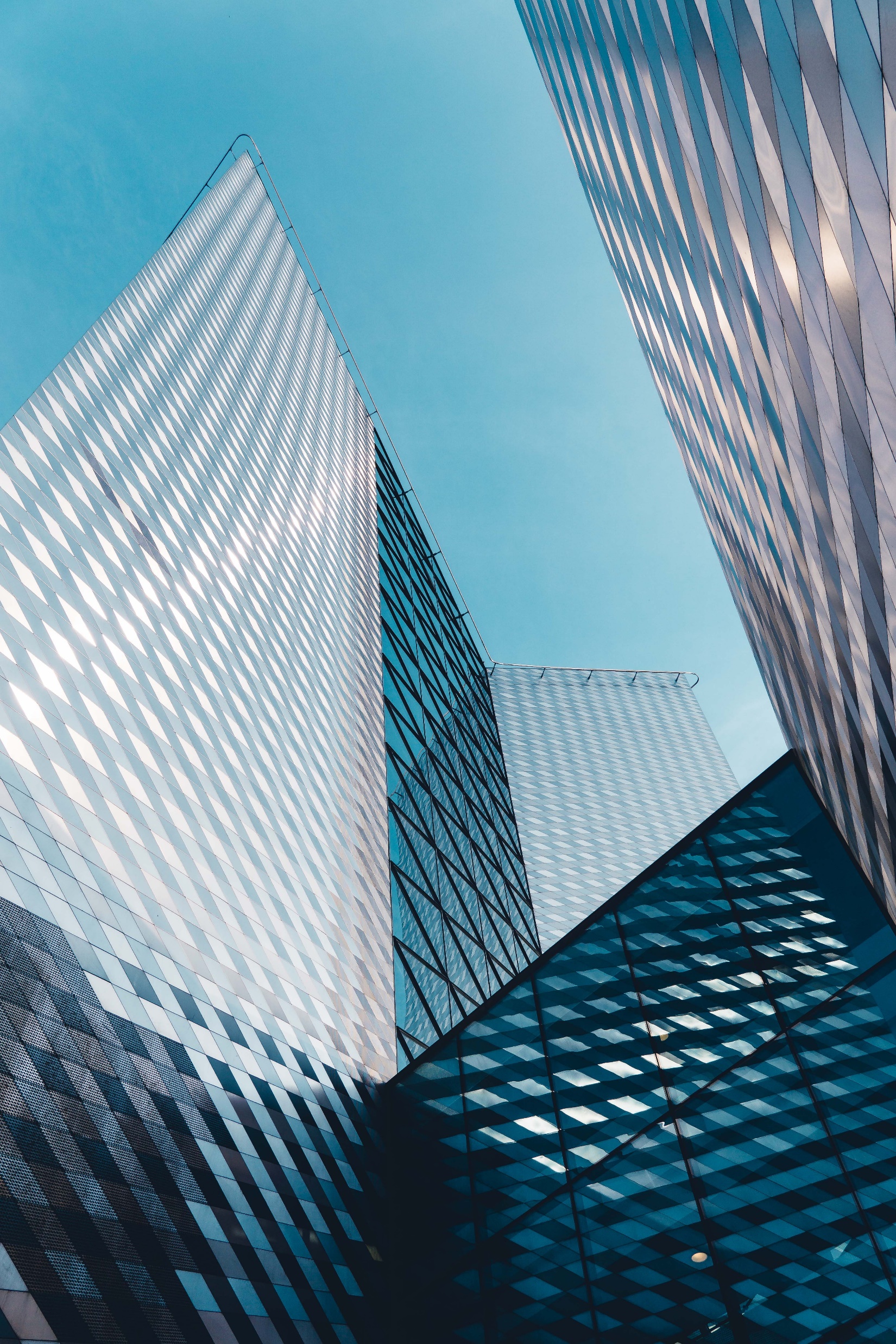 01
02
03
活动相关内容
活动相关内容
活动相关内容
请在此输入有关于活动细则的相关说明，以便于观众更好的理解，输入文字时可以直接复制，粘贴时请选择右键只保留文本
请在此输入有关于活动细则的相关说明，以便于观众更好的理解，输入文字时可以直接复制，粘贴时请选择右键只保留文本
请在此输入有关于活动细则的相关说明，以便于观众更好的理解，输入文字时可以直接复制，粘贴时请选择右键只保留文本
活动细则
ACTIVITY 
DETAILS
活动相关内容
活动相关内容
活动相关内容
活动相关内容
01
02
03
04
请在此输入有关于活动细则的相关说明，以便于观众更好的理解，输入文字时可以直接复制，粘贴时请选择右键只保留文本
请在此输入有关于活动细则的相关说明，以便于观众更好的理解，输入文字时可以直接复制，粘贴时请选择右键只保留文本
请在此输入有关于活动细则的相关说明，以便于观众更好的理解，输入文字时可以直接复制，粘贴时请选择右键只保留文本
请在此输入有关于活动细则的相关说明，以便于观众更好的理解，输入文字时可以直接复制，粘贴时请选择右键只保留文本
活动细则
ACTIVITY 
DETAILS
活动细则
活动细则
活动细则
活动细则
活动细则
活动细则
活动细则
活动细则
活动细则
活动细则
活动细则
活动细则
活动细则
活动细则
活动细则
活动细则
活动细则
活动细则
活动细则
活动细则
活动细则
活动细则
活动细则
活动细则
活动细则
ACTIVITY 
DETAILS
活动细则
活动细则
活动细则
请在此输入有关于活动细则的相关说明，以便于观众更好的理解，输入文字时可以直接复制，粘贴时请选择右键只保留文本

请在此输入有关于活动细则的相关说明，以便于观众更好的理解，输入文字时可以直接复制，粘贴时请选择右键只保留文本
请在此输入有关于活动细则的相关说明，以便于观众更好的理解，输入文字时可以直接复制，粘贴时请选择右键只保留文本

请在此输入有关于活动细则的相关说明，以便于观众更好的理解，输入文字时可以直接复制，粘贴时请选择右键只保留文本
请在此输入有关于活动细则的相关说明，以便于观众更好的理解，输入文字时可以直接复制，粘贴时请选择右键只保留文本

请在此输入有关于活动细则的相关说明，以便于观众更好的理解，输入文字时可以直接复制，粘贴时请选择右键只保留文本
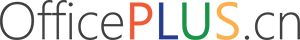 汇报完毕 感谢观看
REPORT FINISHED THANKS FOR WATCHING
汇报人：OfficePLUS